分数乘法（三）
第1课件
WWW.PPT818.COM
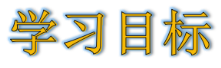 1. 理解分数乘分数的意义，探索并掌握分数乘分数的计算方法，并能正确地计算。（重点）

2. 理解分数乘分数的算理及其推导过程。（难点）
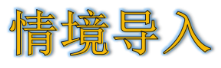 有趣的分数
    乐乐遇到这样一道判断题：先吃掉一个西瓜的一半，再吃掉剩下西瓜的一半，这时还剩下整个西瓜的四分之一。他毫不犹豫的打了错号，他认为吃了一半，不就还剩下一半，也就是二分之一吗？他的想法对吗？
知识点
分数乘分数的意义
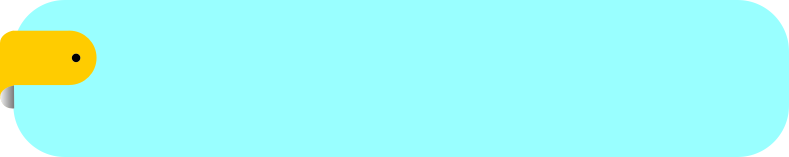 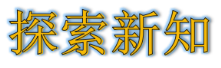 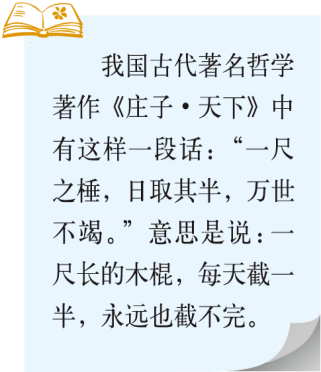 （1）这些读一读，想一想，剩下的部分占这张纸条的几分之几？
1
1
1
1
1
1
1
1
1
1
1
1
1
1
1
＝
＝
＝
的
的
的
×
2
4
2
2
2
2
2
4
2
2
8
2
4
（1）这些读一读，想一想，剩下的部分占这张纸条的
     几分之几？
1
1
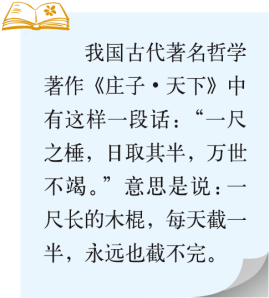 ×
×
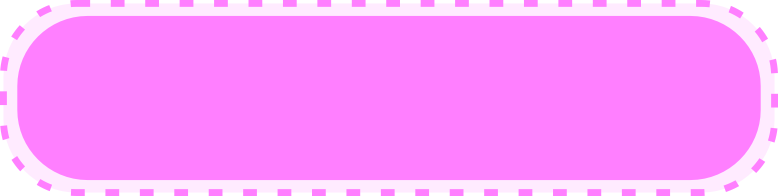 知识提炼
分数乘分数的意义：求一个分数的几分之几是多少。由分数乘分数的意义可知，求一个分数的几分之几是多少，用乘法计算。
知识点
分数乘分数的计算方法
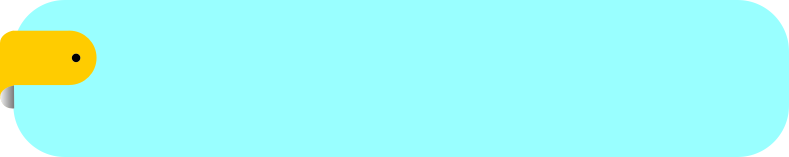 （2）     ？用一张长方形的纸折一折，想一想，再
    算一算。
平均分成4份，涂出它的
涂出斜线部分的
（3）折一折，算一算，说一说。
先分4份，取1份
再分3份，取2份
共分12份，共取2份
先分5份，取3份
再分6份，取5份
共分30份，共取15份
先分8份，取7份
再分4份，取1份
共分32份，共取7份
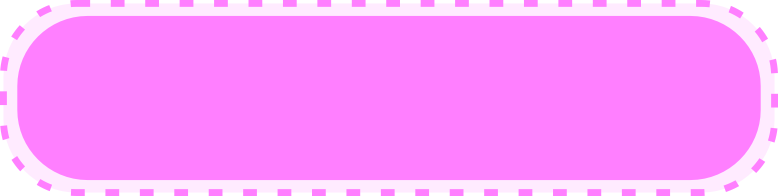 知识提炼
分数乘分数的计算方法：分子相乘的积作分子，分母相乘的积作分母，能约分的可以先约分再计算。
小试牛刀
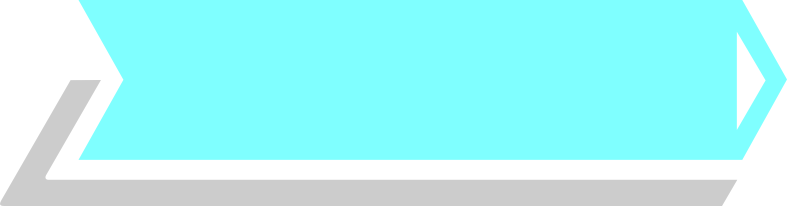 用纸折一折，涂一涂，再算出结果。（选自教材P29 T2）
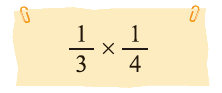 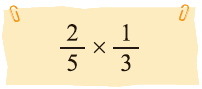 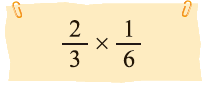 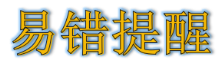 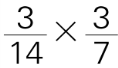 例 计算：      。
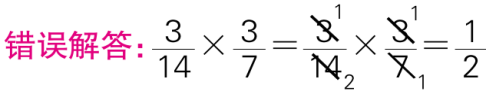 错因分析：3与3都为分子不能约分，14和7都为分母，
          也不能约分。
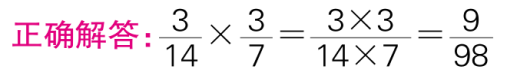 画一画略
1
6
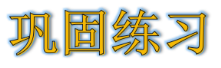 1.淘气过生日，妈妈买来一个蛋糕，切了 　给淘气，
  淘气只吃了其中的   ，淘气吃了整个蛋糕的几分之
  几？画一画，算一算。 （选自教材P29 T1）
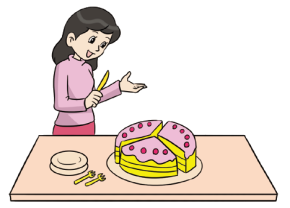 答：淘气吃了整个蛋糕的  。
2.（选自教材P29 T3）
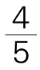 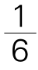 3.连一连某小区总面积的   是空地，空地的   准备
  用来植树种草，用来植树种草的面积占小区总面积
  的几分之几？
1
4
2
2
＝
×
6
5
15
15
答：用来植树种草的面积占小区总面积的   。
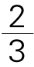 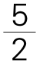 4. 一个长方形长   m，宽是长的   ，宽是多少米？
   这个长方形的面积是多少平方米？
5
5
2
5
25
5
＝
＝
（m）
（m²）
×
×
2
2
3
3
3
6
答：宽是多   米，面积是    平方米。
25
5
6
3
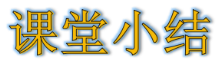 这节课你们都学会了哪些知识？
分数乘分数的计算方法：分子相乘的积做分子，分母相乘的积做分母；能约分的先约分再计算。
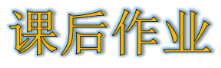 作业1：完成教材相关练习题。
作业2：完成对应的练习题。